2012/9/23　～　於
日本応用心理学会第79回大会ポスター発表
大学生の友人関係における対人葛藤の終結までのプロセス―複線径路・等至性モデルに基づいて―
明治学院大学大学院
岡本　悠・いとうたけひこ・井上孝代
1
連絡先：hisashiokamoto.trb@gmail.com
はじめに
青年期においては、価値観の異なる友人同士の親密な関係形成が発達的課題の一つ。
学生相談室での相談の多くは、友人との関係など
　対人関係にまつわるもの (小林･西垣･相沢･橋本,2003；高橋,2010)

対人葛藤(＝コンフリクト)に悩んでいる？

対人葛藤の解決は重要な課題の一つといえる。

●対人葛藤が終結するまでのプロセスを探る。
2
[Speaker Notes: 対人葛藤研究においては、プロセス研究はほとんど行われていないが・・・
対人葛藤研究では、プロセスは検討されていない
①現実的な対人葛藤の在り様
②解決を支援するヒント
が明らかになるのでは？
⇒本研究においては、対人葛藤が解決するまでのプロセスを質的に明らかにしていく。]
問題（１）対人葛藤とは
「個人の行動、感情、思考の過程が、他者によって妨害されている状態」 (Kelly, 1987)

「個人の欲求や期待が他者によって阻止されていると個人が認知することによって生じること」 (Thomas, 1976)

本研究においては、加藤(2003)などに従い、
　「個人の行動、感情、思考の過程が、他者によって妨害　
　　されている状態」(Kelly, 1987) 　と定義する
3
問題(2)対人葛藤方略の分類
高い
他者志向性次元
服従
統合
双方が受け入れられるように交渉し、問題解決を図る。
相手の要求や意見に服従する。
妥協
双方が要求や意見を譲り合い、受け入れられる結果を得ようとする。
回避
支配
相手の利益を犠牲にしてでも、自分の要求を押し通そうとする。
直接的な対人葛藤を避けようとする。
低い
4
高い
自己志向性次元元
Figure 1　二次元5タイプモデルに基づく対人葛藤方略の分類
（Rahim ＆ Bonama, 1979；加藤, 2003を基に作成）
問題(3)対人葛藤方略に関連する要因
性要因(深田･山根, 2003)
寛容動機(高田･大渕, 2009)
パーソナリティ要因(加藤, 2003；小松･大渕, 2007)　　　　　　　　　
　　　　　　　　　　　　　　　　　　　　　など

●決定係数、相関係数は概ね低く、要因間の関連も不明。
●対人葛藤の原因と向き合い、状況を把握した後、自分と相手の
　 本心や感情に視点を向けるというプロセスが重要(井上, 2005) 。

質的なプロセス研究の観点から捉え直す必要がある
5
[Speaker Notes: 対人葛藤の捉え方(羽生, 2009)時間の経過、正直な気持ちの開示(遠矢, 2005)                     など
⇒解決の契機となる個人内外の要因は？]
問題(4)対人葛藤に関する質的研究
●対人葛藤の解決までのプロセスに関する研究が
　僅かにあるのみ。

たとえば・・・
対人葛藤が解決するまでの一般プロセス(吉野, 1987)。
事態の重要性の認知
事態への情緒的かかわり方
事態の表面化
解決の
基本方針
解決の具体策
6
Figure 2　対人葛藤が解決するまでのプロセス(吉野, 1987を参考に作成)
[Speaker Notes: 時間的経過に重点を置いた
②Valsinar, 2001；②大学生を対象とし、複線径路･等至性モデル(Trajectory Equifinality Model、サトウ, 2009；TEM)に基づき、対人葛藤が終結するまでの具体的なモデルを提示(岡本･いとう･井上, 2012)。]
問題(5)問題のまとめ
●先行研究：
　対人葛藤方略、対人葛藤方略の関連要因、
  プロセスに関する研究　　　　　　　　など

●先行研究で明らかにされていない点：
　①決定係数や相関係数の高い関連要因
　②時間的経過を踏まえた終結するまでのプロセス

対人葛藤が終結するまでの実証的なプロセスを探る。
7
[Speaker Notes: (※対人葛藤方略の尺度研究において、必ず残余項目が出る問題点も指摘しつつ)

      Ex.一旦距離を置いた後、話し合いをする(「回避」→「統合」)

TEMに基づいてより詳細なプロセスを明らかにすることで、個人の内面や当事者間の関係性に何が起きているのかが明らかになり、より現実的な解決のあり方や、解決に必要な要因の示唆が得られるのでは？]
本研究の目的
●本研究の目的は、大学生の友人関係における、
　 対人葛藤が発生してから終結するまでの、実証的なプロセス
　　を明らかにすることである。


●その際、本研究においては、時間的経過に着目した方法論
　である複線径路･等至性モデル(Trajectory Equifinality Model ;TEM)に基づく。
8
[Speaker Notes: 複線径路・等至性モデル(Trajectory Equifinality Model ；TEM、サトウ, 2009)に基づいて、]
方法
実施時期：2011年8月下旬
対象者：大学生男女13人(男性2人、女性11人)

教示：
　「あなたが大学生になってから遭遇した、友人との間での
　　対人葛藤(コンフリクト)について、発生してから終結する
　　までのプロセスをできる限り詳しくお書きください。」
という教示のもと、自由記述で回答してもらった。

分析：
●心理学を専攻する学生、大学院生、教員で複線径路・等至性
　モデル(Trajectory Equifinality Model ；TEM、サトウ, 2009)
　の手法に基づき行った。
　なお、Kelly(1987)に該当すると判断される5名の記述を対象にとした。
9
[Speaker Notes: 分析の視点は、
①対人葛藤の内容、②解決に役立ったと感じていること、③相談相手に関する質問事項、④結果への評価　の4点とすることを検討中。人間関係で対立し、自分の欲求や目標、期待が、対立相手によって妨害されていることを、対人コンフリクトと言います。
結果：]
複線径路･等至性モデル(Trajectory Equifinality Model ;TEM)とは
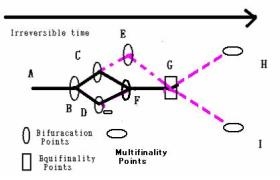 Figure 2　TEM図の概要


(Figure 3　TEMの概念図(http://www.k2.dion.ne.jp/~kokoro/TEM/whatistem.htmlより引用)
●個人の人生や経験を、非可逆的な時間と共に描くこと
　を目的とした方法論(サトウ, 2009)。
B：分岐点(Bifurcation point)
F：必須通過点(Obligatory passage Point)
G：等至点(Equifainality point)

●対人葛藤研究においても時間的経過の中でのプロセスを
　追うことに適していると考えられる。
10
[Speaker Notes: 遠矢(2005)：
対人葛藤解消のポイントとして「時間が薬」を挙げている。
対人葛藤の終結において、時間的経過は重要な要素では？：複数の径路に分かれていく結節点
：多くの人が通過しうる点

⇒本研究では、時間的経過に重点を置いた質的な手法：多様な経験の径路が一旦収束する点
の一つである複線径路・等至
　性モデル(TEM)を用いて、明らかにするものとする。
従来の研究方法：等至点(Equifinality Point)：類似した経験が集約される点個別の経験(複線径路)や、解決に必要な要因(必須通過点)、解決を妨げる要因(社会的方向付け)を示すことが可能になり、有益な研究方法であると考えられる(岡本ら, 2012)。


社会的方向付け(Social Drection)： 個人の選択に影響を及ぼす諸力


質問紙法(加藤, 2003；深田・山根, 2003 など)
行動的役割演技(Ohbuchi et al., 1996；福島・大渕・小嶋, 2006)　
以下の5つの概念を主に想定している。
必須通過点や分岐点から、解決に必要な要因が浮かび上がってくるのでは？]
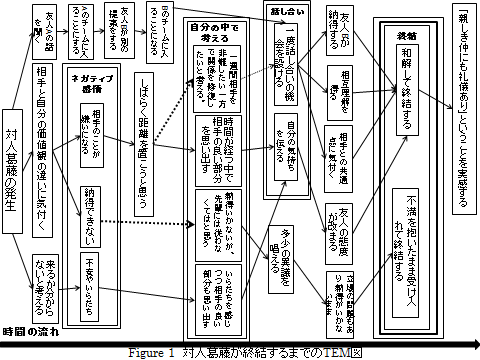 結果
Figure 4　対人葛藤が終結するまでのプロセス

「ネガティブ感情」、「自分のなかで考える」、「自分の考えや気持ちを伝える」という記述は、それぞれ5名中4名から得られたため、必須通過点とみなした。

「終結」においては、「和解して終結」するものと、「不満を抱いたまま受け入れて終結」するものという、二極化した等至点が得られた。
対人葛藤
の発生
価値観の
違いの認知
ネガティブ感情
自分の中で考える
話し合い
対人葛藤の終結
考察（１）
Figure 4　対人葛藤が解決するまでのプロセス

●経時的・非可逆的時間の経過を踏まえた、実証的なモデルを提案している。

●上記のプロセスは、「統合」方略に該当すると考えられる。
　
●相互理解を得ることでネガティブ感情が解消されたと考えられる点において、
　　「統合」方略が望ましい方略であると質的研究の観点からも示唆された。
　
●表面的に対立する意見を受け入れられるものに調節するというだけでなく、
　湧き上がってきた葛藤的な認知やネガティブな感情を吟味し、話し合い、
　相互理解を得るというプロセスが重要である可能性。
対人葛藤
の発生
価値観の
違いの認知
ネガティブ感情
自分の中で考える
話し合い
対人葛藤の終結
[Speaker Notes: これらのことから、上下関係などの力関係の不均衡あり、自分の考えや気持ちを十分言えなくなってしまった場合、自分の中で考えたことに関する話し合いをすることができず、和解に至らない可能性があることが示唆された。
このような「後輩は、先輩の言うことには従わなくてはならない」といった力関係の不均衡は、TEMの概念のひとつである「社会的方向づけ」に該当すると考えられる。社会的方向づけとは、「成人女性は化粧をするべきである」といった、社会的な諸力によって、当事者の選択肢が狭められている場合に想定されるものである。後者のプロセスは、「後輩は、先輩の言うことには従わなくてはならない」という社会的方向づけによって、「本音を伝える」という選択肢が狭められ、不満のまま終結するプロセスに至ったともいえる。
このプロセスは、対人葛藤方略の諸研究における「服従」方略に該当すると考えられる。「服従」方略は、従来「相手の要求や意見に服従することで葛藤事態を解決しようとする方略」(加藤, 2003)といったように定義されてきた。本研究の結果からは、「統合」方略同様、自分の中で考えることを経験した上で、力関係の不均衡から不本意ながら相手の要求に従っている場合があることが示され、「統合」方略との共通性が示唆されたと同時に、相手との関係性によって、辿るプロセスに違いが生じることが示唆されたといえる。●遠矢(2005)の、相手と直接かかわっていない時も、相手に注意を払い
　続けることが重要であるという指摘を支持。]
考察（２）
●対人葛藤が終結するまでの具体的なプロセスが
　　示された点において、TEMは対人葛藤研究に適合し
　　た手法であると考えられる。

●時間的な経過の中での認知や感情、自分の中で考え
　るという、個人内のダイナミックなプロセスを得られるという点
　においても、TEMを用いることは有益と考えられる。

●当事者間の相互作用という側面を捉えるには限界がある。

●現実的な出来事と、個人の内界が入り混じったプロセス図
　であり、より精緻なプロセスを明らかにすることが望まれる。
14
[Speaker Notes: 一方で、本研究においては、相手の反応に関しては推測の域を出ず、当事者間のダイナミックなプロセスは捉えきれていない。TEMは、個人の人生や経験を、非可逆的な時間と共に描くことを目的とした方法論である(サトウ, 2009)であるため、と考えられる。この点に関しては、と考えられる。

本研究では、時間的経過に重点を置いた質的な手法の一つであるTEMを用いて、対人葛藤の終結までのプロセスを示した。
その結果、]
今後に向けて
●本研究では、TEMを用いることにより、
　「対人葛藤の発生」→「価値観の違いへの気付き」→「ネガティブ感情」→
　「自分の中で考える」→「自分の考えや気持ちを伝える」→「和解して終結」

という、時間的経過の中での実証的なプロセスを得られた。


●本研究では、男女比が方偏っていた上、自由記述形式の質問に回答してもら
　う形で記述を得たためデータの詳細さが調査協力者によってまちまちであった。

●男女比に留意した上で、半構造化面接などの形でデータを得ることで、より精
　緻なプロセスを明らかにできると考えられる。

●そこから得られる知見によって、対人葛藤が終結するまでのより詳細なプロセ
　スが明らかになるだけでなく、第三者がどのように介入し得るか、といった示唆も
　得られると考えられる。
15
[Speaker Notes: 自由記述を得ることでより詳細なデータを得る必要があるだろう。その際、個人別態度構造分析(PAC分析)の手法を用いた、北
　風・いとう・井上(2011)の教示文は参考になると考えられる。か、また
　は具体的な教示文に基づいて、対人葛藤が終結していない記述、不満のまま終結した記述との対比をすることが必要であろう。]
主要引用参考文献
Blake, R. R. ＆ Mouton, J. S.　(1970).　The fifth achievement.　Journal of Applied Behavioral Science, 6, 413-426.
深田博己・山根弘敬　(2003).　大学生の対人葛藤解決方略に関する研究　広島大学心理学研究, 3, 31-49.
福島　治・大渕憲一・小嶋かおり　(2006).　対人葛藤における多目標：個人資源への関心、評価的観衆、及び丁寧さが解決方略の言語反応に及ぼす効果　社会心理学研究, 22(2), 103-115.
羽生寛奈　(2009).　対人葛藤事態への捉え方がストレスに及ぼす影響についての検討　帝塚山大学心のケアセンター紀要, 5,51-52.
井上孝代　(2005).　あの人と和解する―仲直りの心理学―　集英社新書
加藤　司　(2003).　大学生の対人葛藤方略スタイルとパーソナリティ、精神的健康との関連性について　社会心理学研究, 18(2),78-88.
Kelly, H. H.　(1987).　Toward a taxonomy of interpersonal conflict process. IN O. Stuart ＆ S. Spacapan(Eds.), Interpersonal process(pp.122-147). New York:Sage.
小林正信・西垣順子・相沢　徹・橋本　功　(2003).　メンタル・ヘルスの相談事例から見る学生の諸問題－その２－　教育システム研究開発センター紀要, 9, 119.
古村健太郎・戸田功二　(2008).　親密な関係における対人葛藤　北海道教育大学紀要(教育科学編),58(2),185-195.
M Afzalur Rahim　(1983).　A measure of Styles of Handling Interpersonal Conflict　The Academy of Management Journal, 26(2), 368-376. 
長沼恭子・落合良行　(1998).　同性の友達とのつきあい方からみた青年期の友人関係　青年心理学研究, 10, 25-47.
岡田　努　(1993).　現代青年の友人関係に関する考察　青年心理学研究, 5, 43-55.
岡本　悠・いとうたけひこ・井上孝代　(2012).　大学生の友人関係における対人葛藤の終結までのプロセス―複線径路・等至性モデルに基づいて―　投稿中
大渕健一　(1991).　対人葛藤と日本人　高橋順一・中山　治・御堂岡　清・渡辺文夫(共編)　異文化へのストラテジー(pp.161-180)　川島書店
Ralph H. Kilmann ＆ Kenneth W. Thomas　(1975).　Interpersonal Conflict-Handling Behavior as Reflections of Jungian Personality Dimensions　Psychological Reports, 37(3), 971-980.
坂本　剛　(2005).　２種類の回避型葛藤方略に関する一研究　名古屋産業大学論集, 6,53-57.
高田奈緒美・大渕憲一　(2006).　対人葛藤における寛容性の研究：寛容動機と人間関係　社会心理学研究, 24(3), 208-218.
Thomas, K. W.　(1976).　Conflict and conflict management. IN M. Dunnette (Ed.), Handbook of industrial and organizational psychology(pp.889-938). Chicago: Rard Mcnally.
遠矢幸子　(2005).　友人関係における対人葛藤の解消プロセスに関する研究　香蘭女子短期大学研究紀要, 47,69-75.
サトウタツヤ編著　(2009).　TEMではじめる質的研究―時間とプロセスを扱う研究をめざして―　誠信書房
吉野絹子　(1987).　対人的葛藤の解決過程の分析(1)―葛藤に対する反応パターンとその類型化―　社会心理学研究, 2(2), 35-44.
16